Flipped Classes
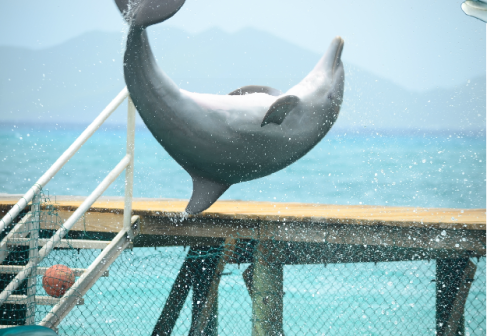 Desiree doing a flip
http://projectltl.com/2013/06/06/swim-with-and-ride-a-dolphin/
1
Comparison Between Flipped and Traditional Classes
2
Schedule
PSO
This day will vary depending on the week
Please refer to the schedule
I strongly recommend that you attend, but it is not required. 
Activities
Additional worksheets and/or lectures
Questions on worksheets or content
Regular sessions (In – Class)
Required that you attend. 
Activities
Mostly worksheets
Occasional lectures
3
Online Quizzes
Because you are required to read the book, watch videos and/or read the required material BEFORE class, there will be online quizzes posted on Blackboard.
They are due by midnight previous to the class day.
They will be graded on completion only.
If you receive 80% on the quiz, you will be given credit
You may take the quiz as many times as you want before the due date.
Each time you take the quiz, it will be different.
This counts toward your participation points.
4